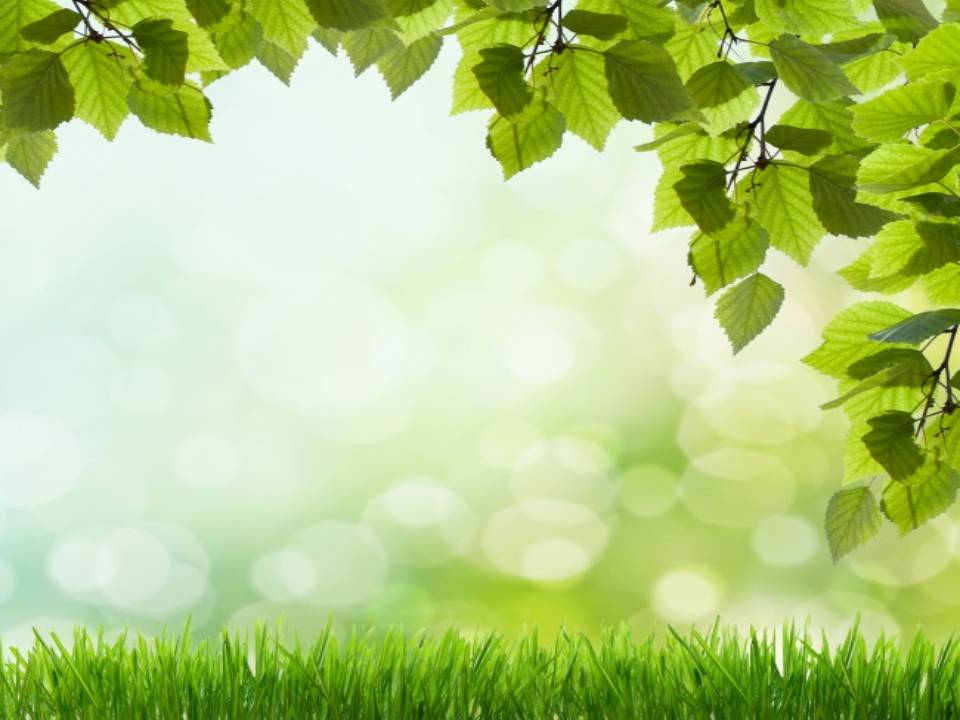 PHÒNG GIÁO DỤC VÀ ĐÀO TẠO QUẬN LONG BIÊN                TRƯỜNG MẦM NON HOA SỮA
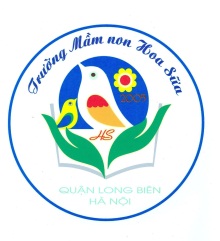 Đề tài : NBTN :Mẹ của béLứa tuổi : Nhà trẻ D1
PHÒNG GIÁO DỤC VÀ ĐÀO TẠO QUẬN LONG BIÊN             TRƯỜNG MẦM NON HOA SỮA
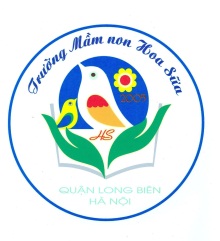 GIÁO ÁN PHÁT TRIỂN NGÔN NGỮ
Đề tài: NBTN : Mẹ của bé 
Lứa tuổi : Nhà trẻ D1 ( 24 – 36 tháng)
Ổn định tổ chức: Cô và trẻ hát bài hát “mẹ đi vắng”
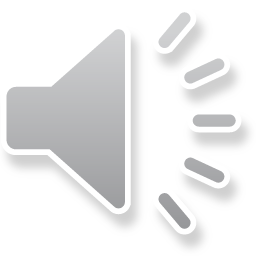 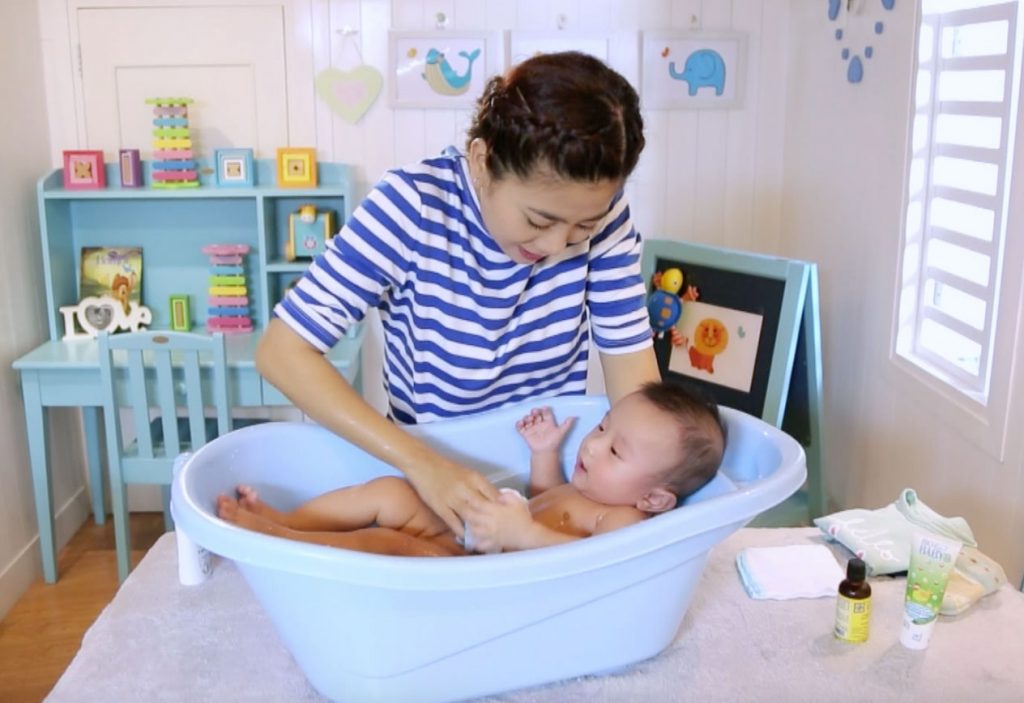